Critical Care Boarding in the (Rural) ED
Or more appropriately titled “Please let this person live until transport”
Victoria Hoch, MD
Emergency Medicine-Critical Care Medicine Fellow
Brigham and Women’s Hospital, Boston, MA
September 17, 2022
Critical care boarding
2-80% incidence
ED visits for critically ill patients are increasing
6 hours of boarding translates to outcomes
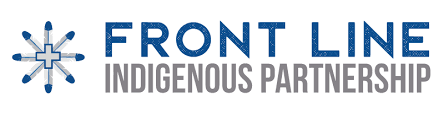 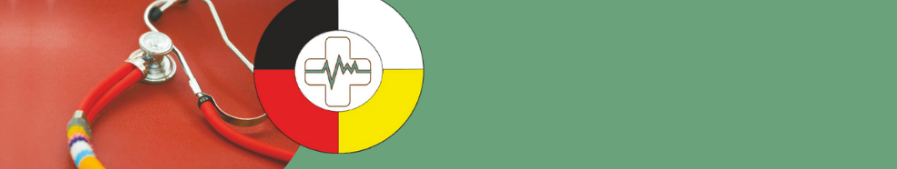 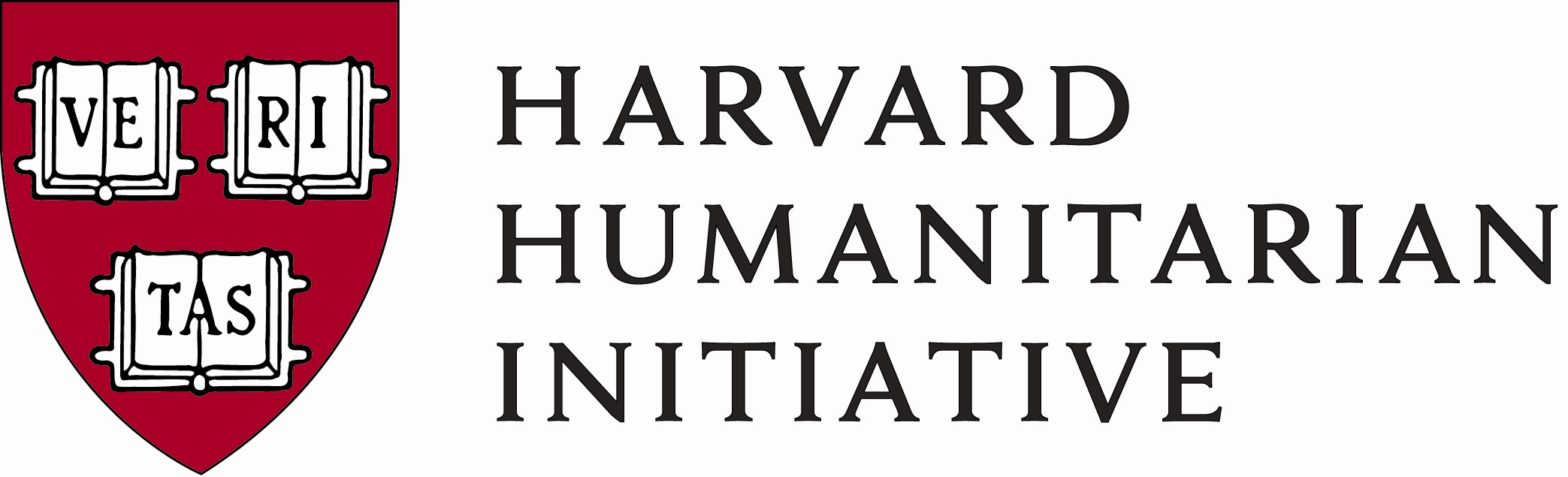 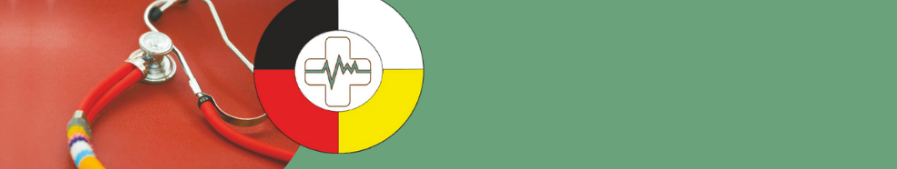 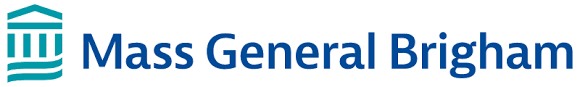 [Speaker Notes: Systematic review of 18 articles
Circle 1- 2-80% incidence of boarding in the ED
Circle 2- between 2006 and 2014 ED visits for critically ill patients increased by 80% 
Circle 3- boarding is poorly defined, but 6 hours seems to be the place where outcome differences are seen]
Critical care boarding in the rural ED
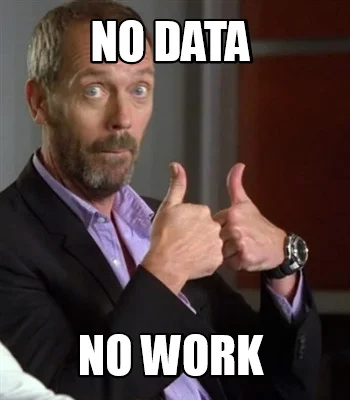 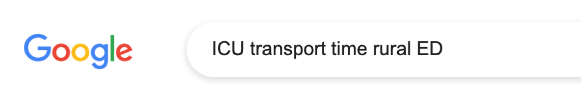 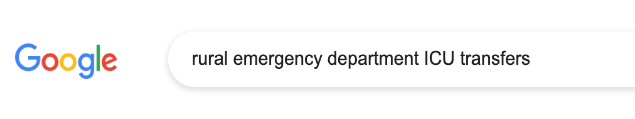 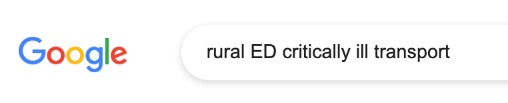 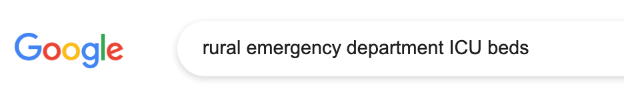 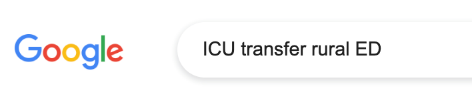 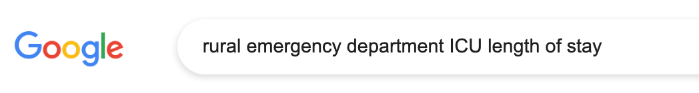 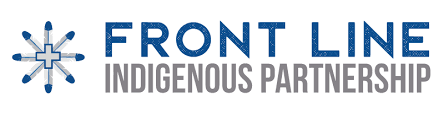 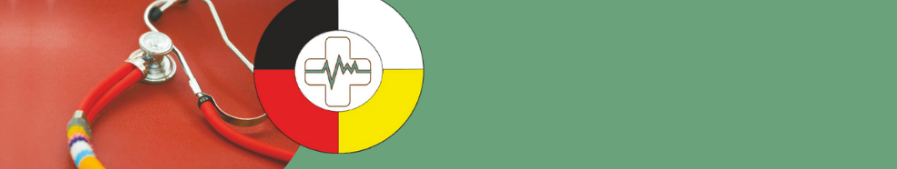 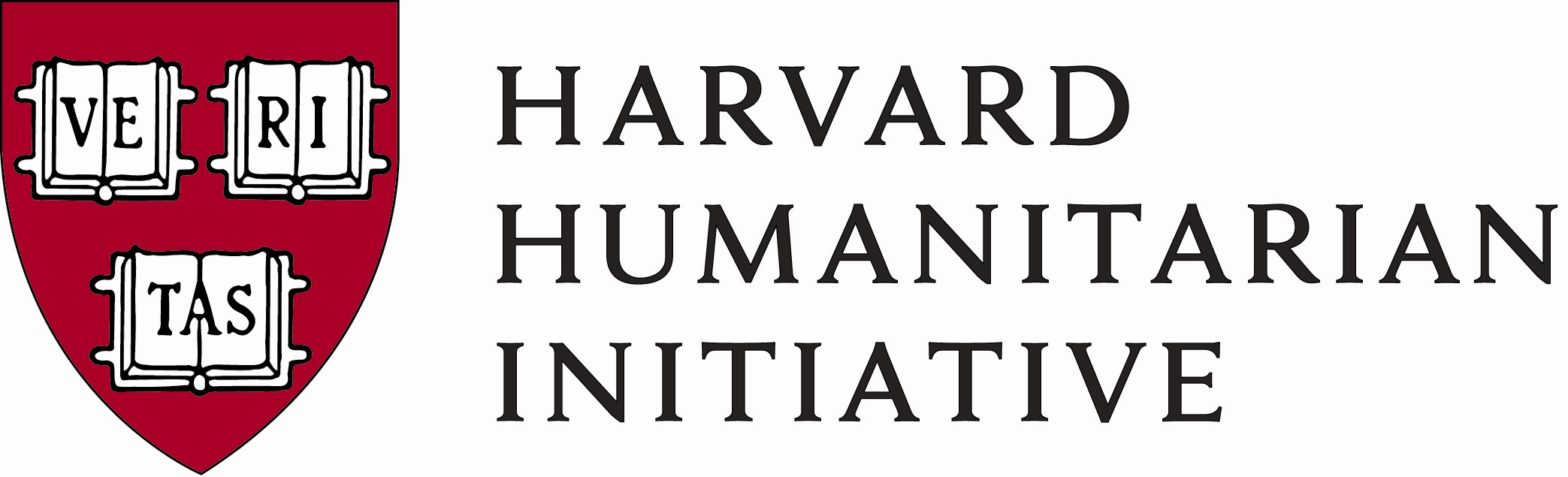 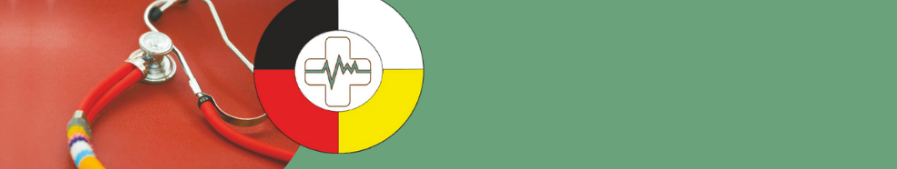 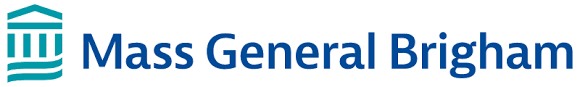 Critical care boarding
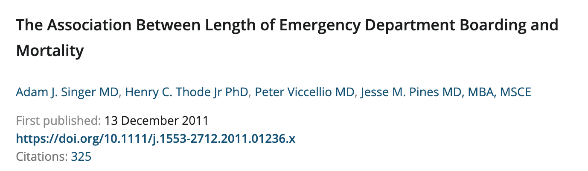 Worse clinically significant outcomes
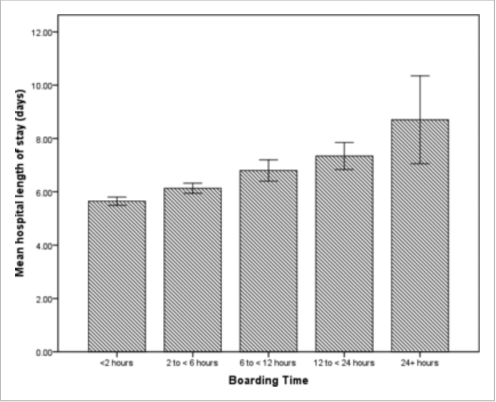 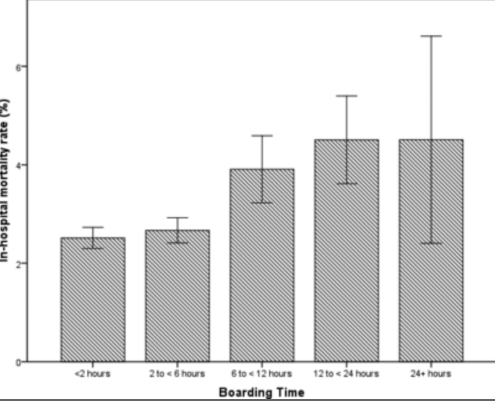 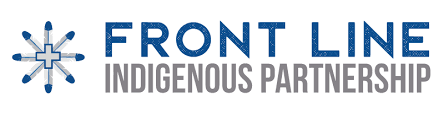 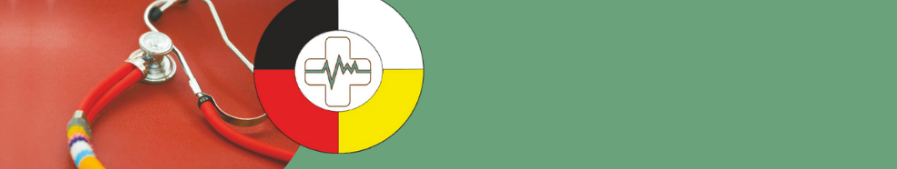 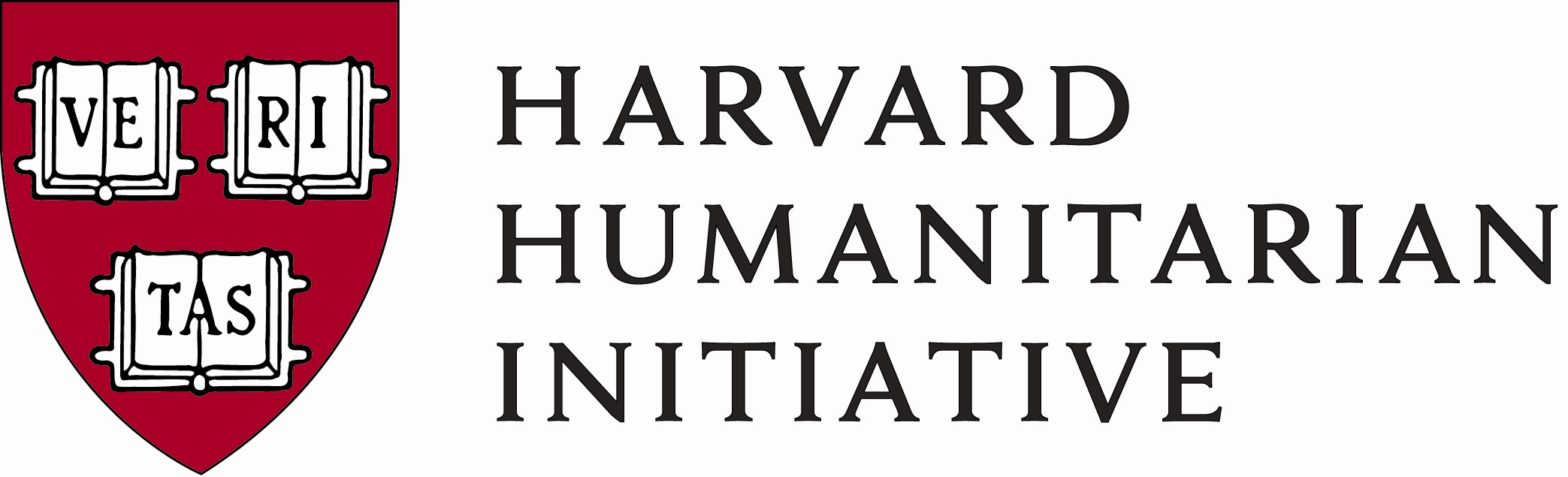 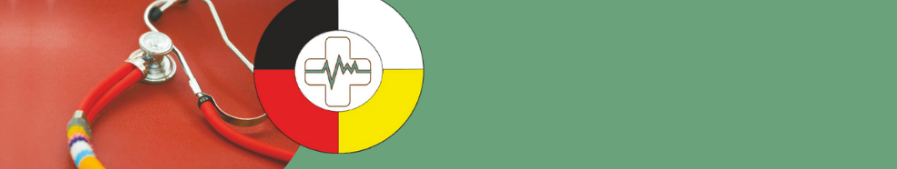 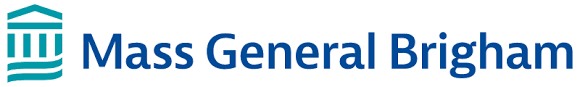 [Speaker Notes: Increased duration of mechanical ventilation 
Increased mortality (right)
Hospital length of stay (left) 
Persistent organ dysfunction


42K patients in the US admitted from the ED, 13.5% stayed in the ED for 6 or more hours
Mortality from around 2% in the less than 2 hours group to around 5% in the 12 hour group

Length of stay around 6 days in patients boarded less than 2 hours 
Length of stay around 9 days in patients boarding for 24 hours]
Critical care boarding
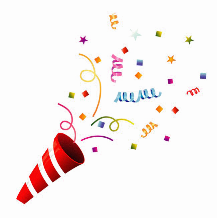 Repeat cardiac enzymes and PTTs for patients on heparin
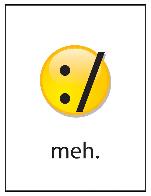 Opioid pain medications 
Benzodiazepines 
Baclofen
Parkinson’s disease medications
Steroids
BP support (midodrine)
Clonidine 
Eye drops!
Bowel regimens 
Anti-platelets 
Insulin
Subsequent doses of antibiotics
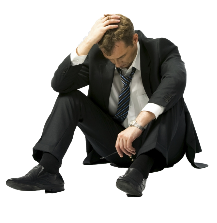 Restarting home medications
This Photo by Unknown Author is licensed under CC BY-NC
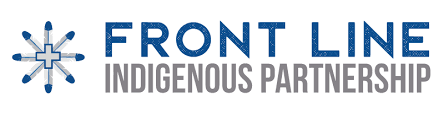 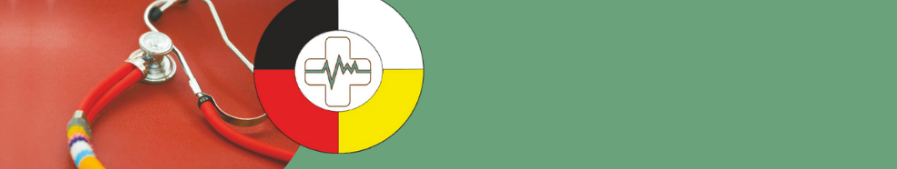 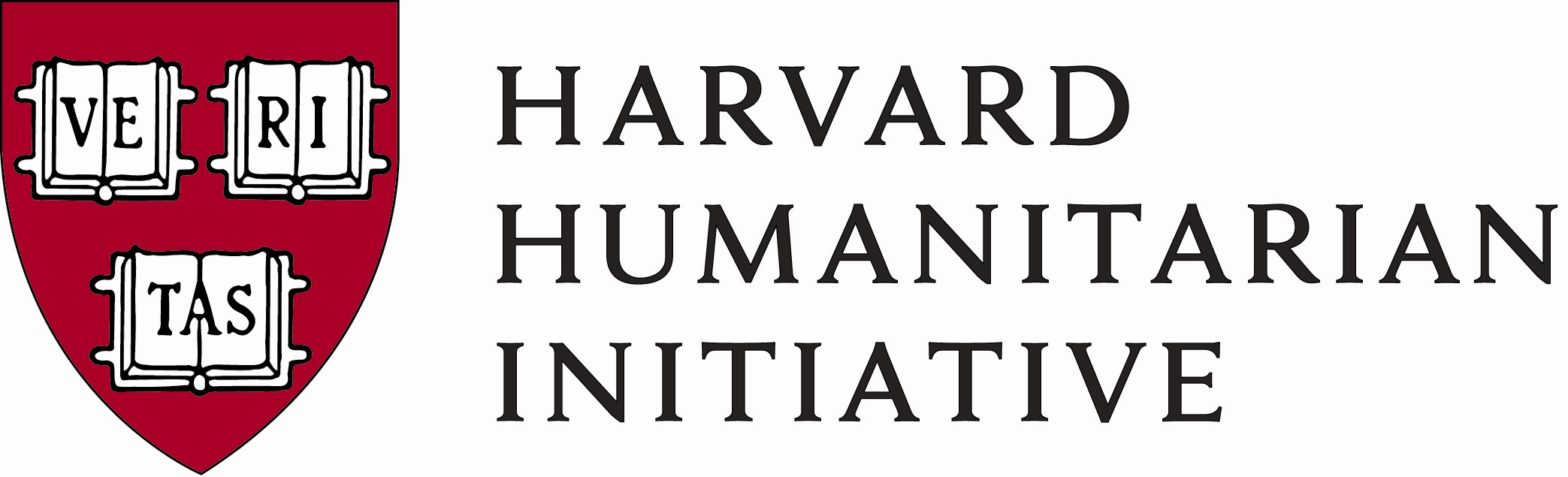 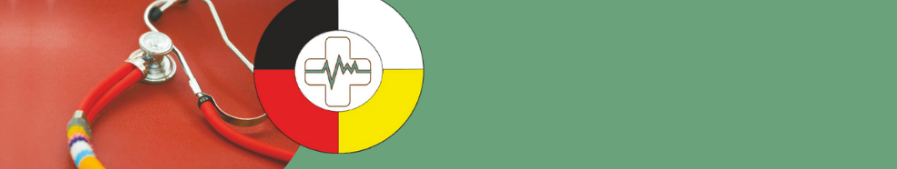 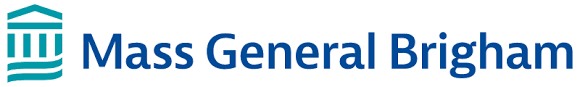 This Photo by Unknown Author is licensed under CC BY-NC
[Speaker Notes: 1400 patients, boarding time at 12, 18, 24 hours 
Comparison of 400 admitted not boarded, 1000 boarded patients

>70% of ED patients had no home medications restarted 
Non-stastically significantly worse for antibiotics 
Almost no delays to PTT/troponins, more delays on the floor 
*delay > 2 hours  

2004->2005]
The goals of this presentation
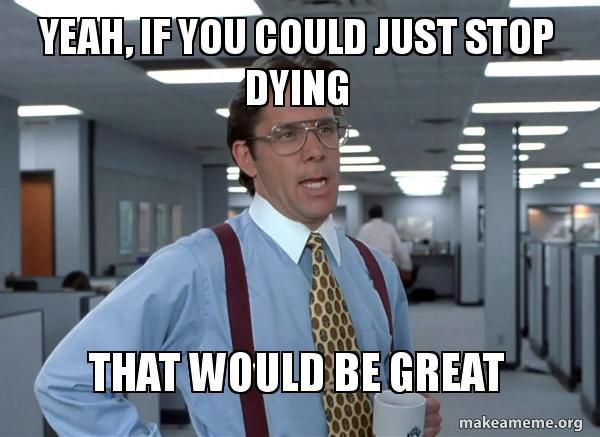 Simple, realistic things to do to that
1.) definitely improve outcomes
2.) probably improve outcomes
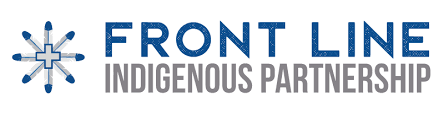 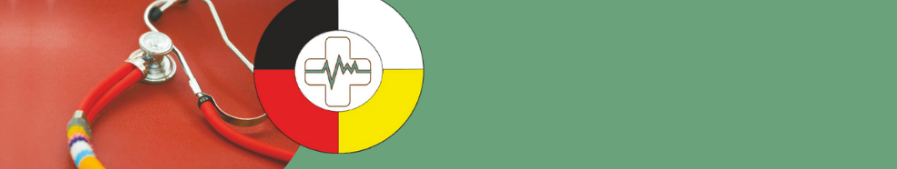 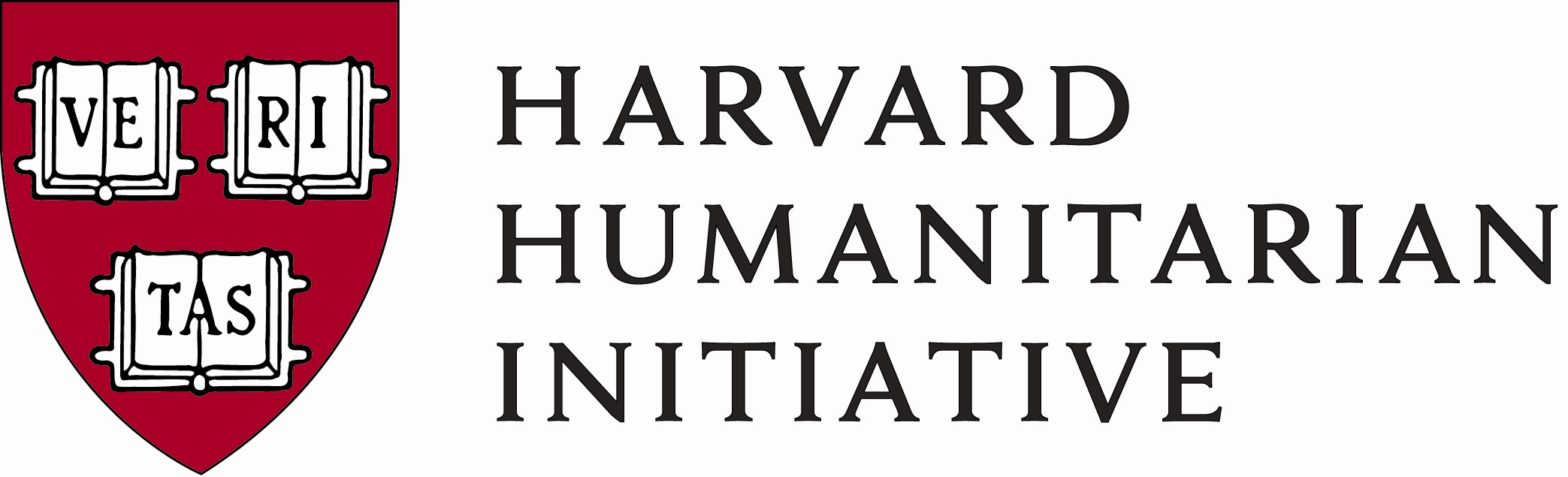 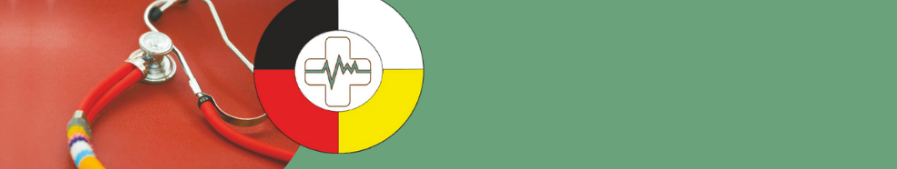 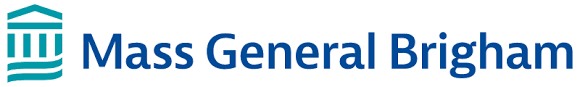 Manage the vent
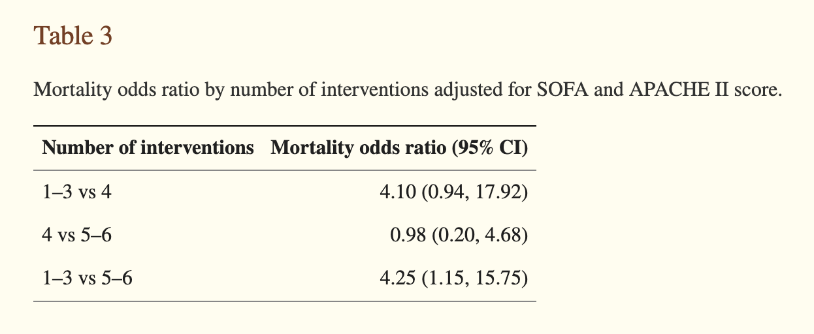 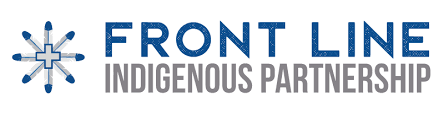 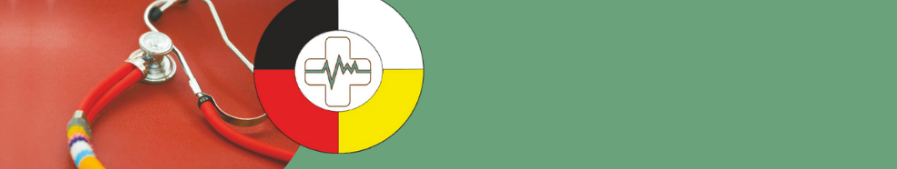 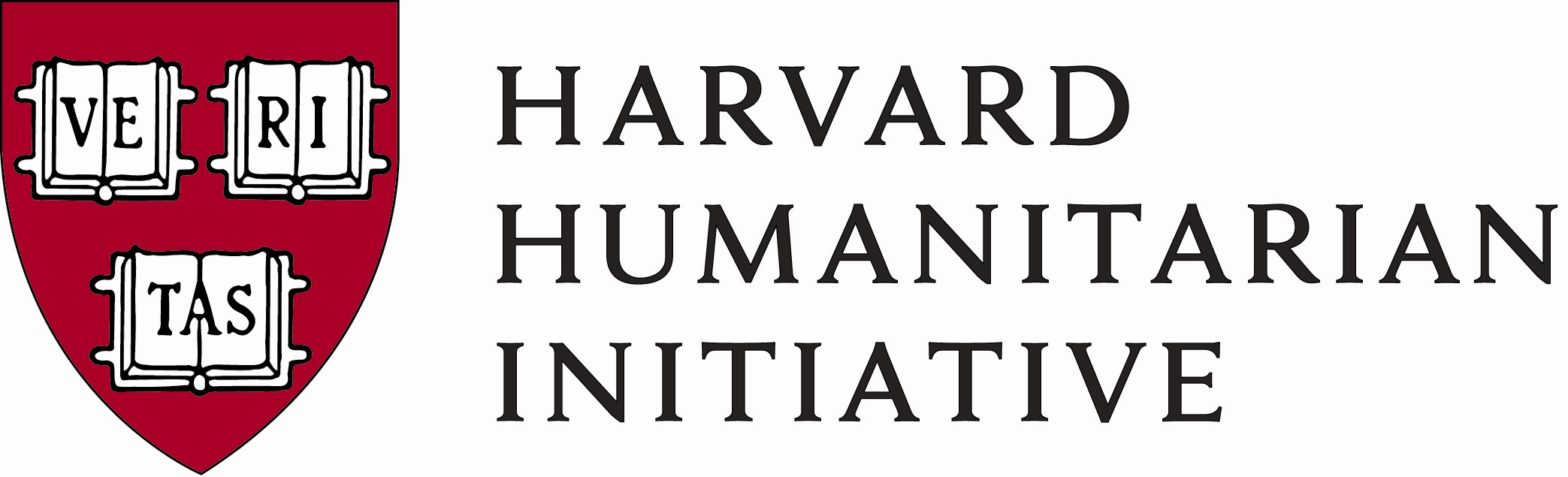 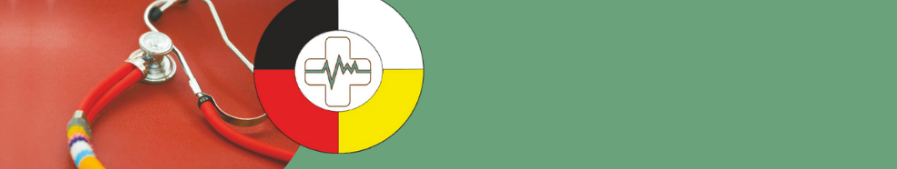 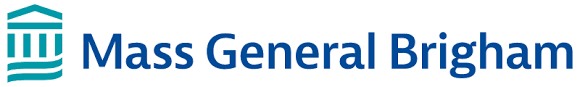 [Speaker Notes: ED patients intubated in the ED and staying in the ED for >2 hours, 169 patients at large tertiary care center

Of interest, only 23.8% of patients ventilated in the ED for over seven hours had changes made to their ventilator.  

We sought to determine the impact of post-intubation interventions (arterial blood gas sampling, obtaining a chest x-ray (CXR), gastric decompression, early sedation, appropriate initial tidal volume, and quantitative capnography) on outcomes of mortality, ventilator-associated pneumonia (VAP), ventilator days, and intensive care unit (ICU) length-of-stay (LOS).

The performance of a CXR and early sedation as well as performing five or more vs. three or fewer post-intubation interventions in boarding adult ED patients was associated with decreased mortality.]
Manage the vent
Pick five
Mortality odds ratios
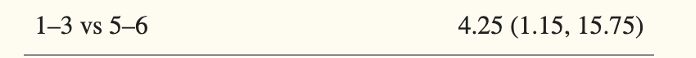 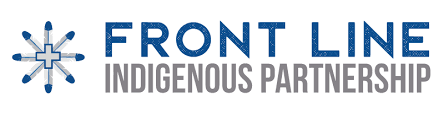 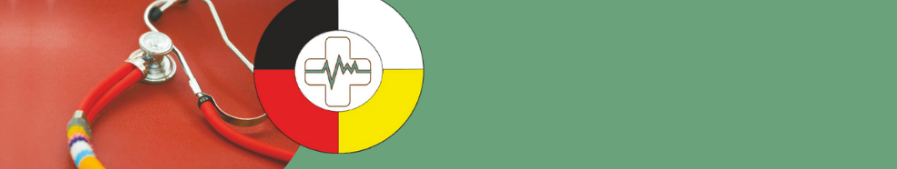 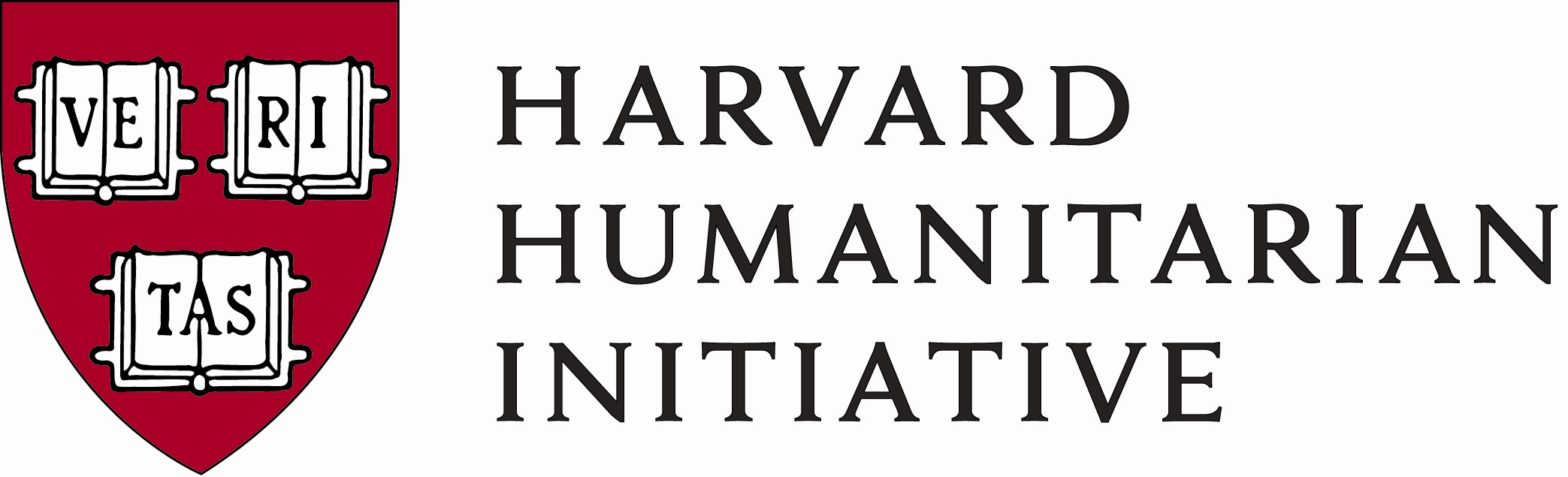 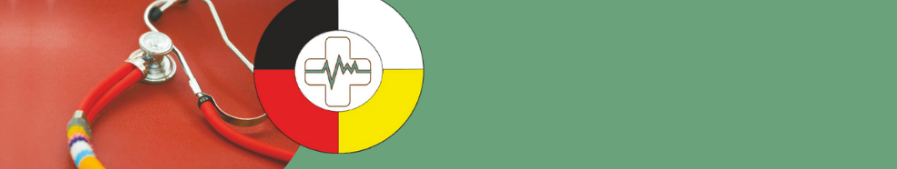 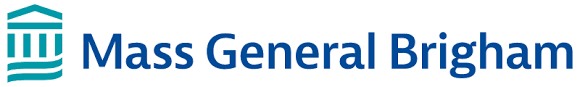 [Speaker Notes: arterial blood gas sampling, obtaining a chest x-ray (CXR), gastric decompression, early sedation, appropriate initial tidal volume, and quantitative capnography) on outcomes of mortality, ventilator-associated pneumonia (VAP), ventilator days, and intensive care unit (ICU) length-of-stay (LOS).]
Manage the vent*
*This definitely improves outcomes
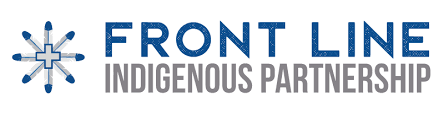 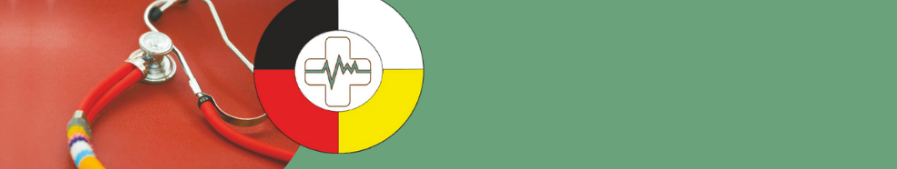 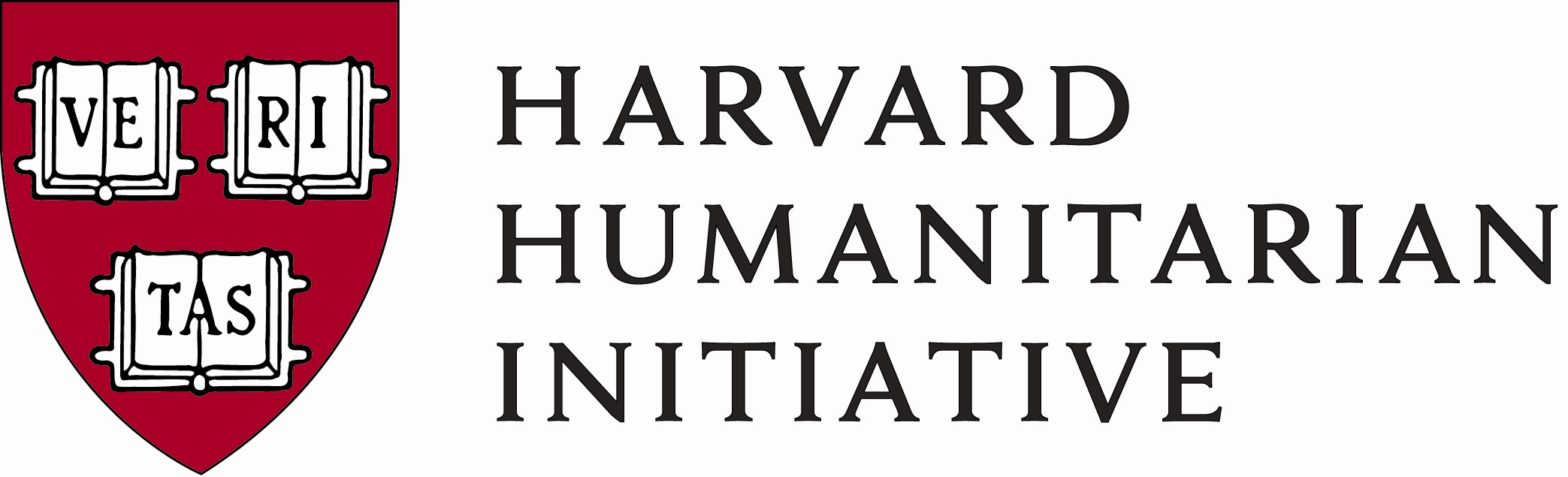 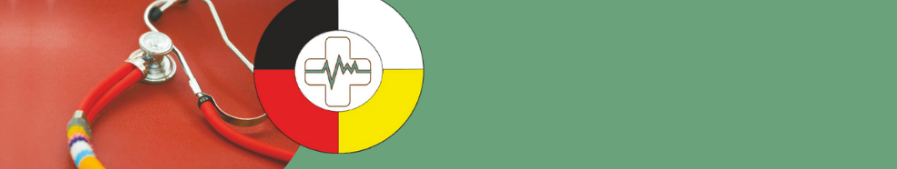 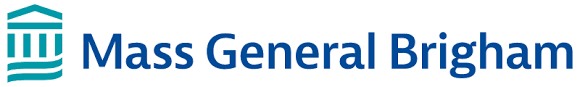 Time the antibiotics
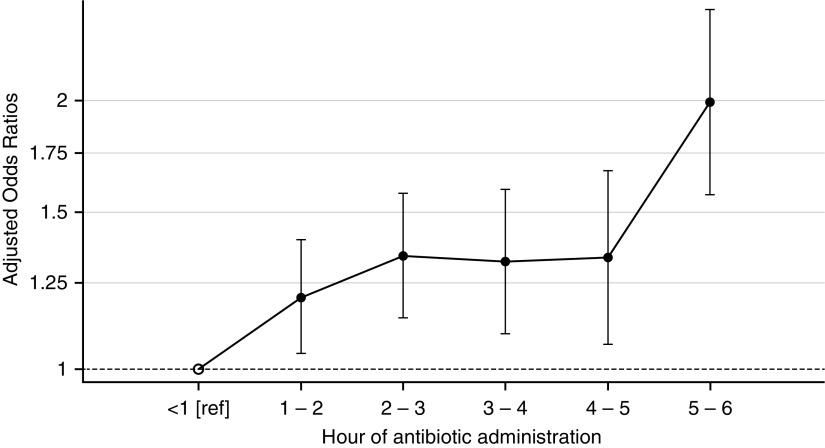 We found that each elapsed hour between ED registration and antibiotic administration was associated with a 9% increase in the odds of mortality.
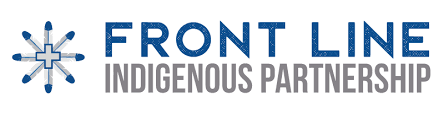 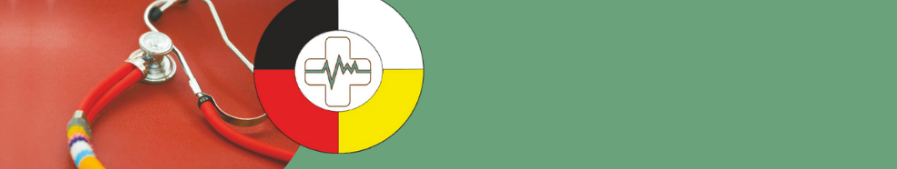 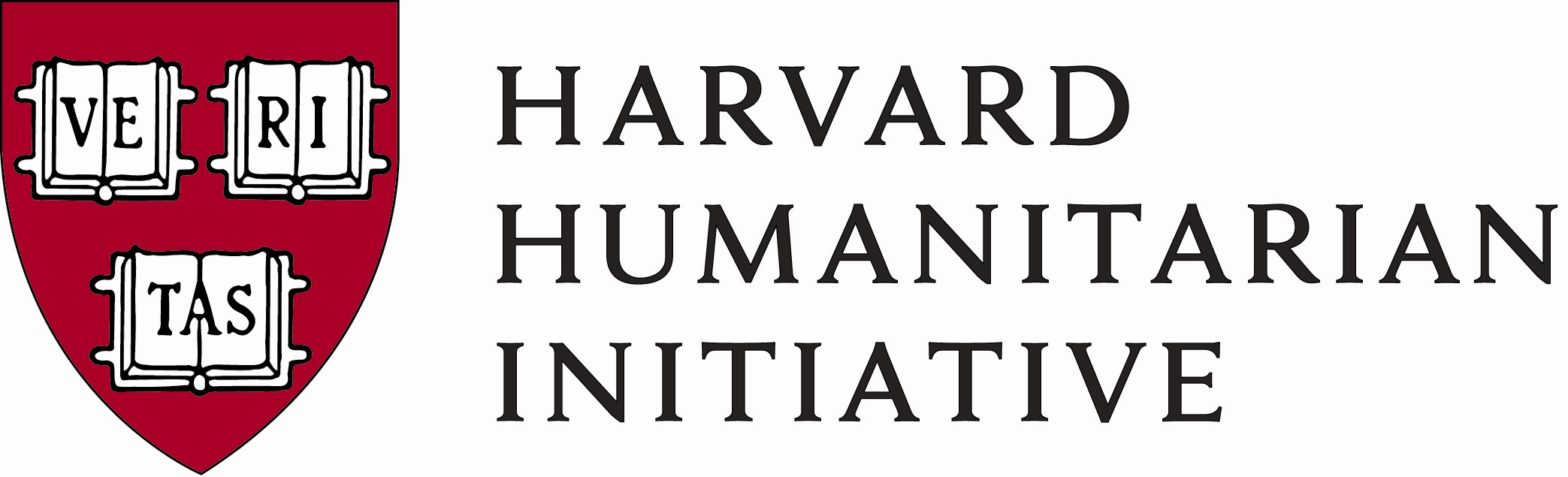 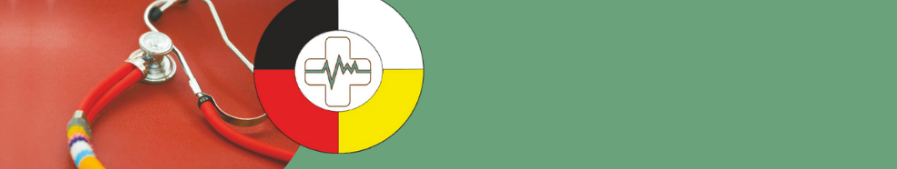 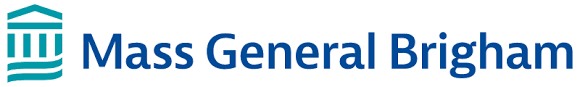 [Speaker Notes: 35k inpatients with sepsis treated in EDs between 2010 and 2013]
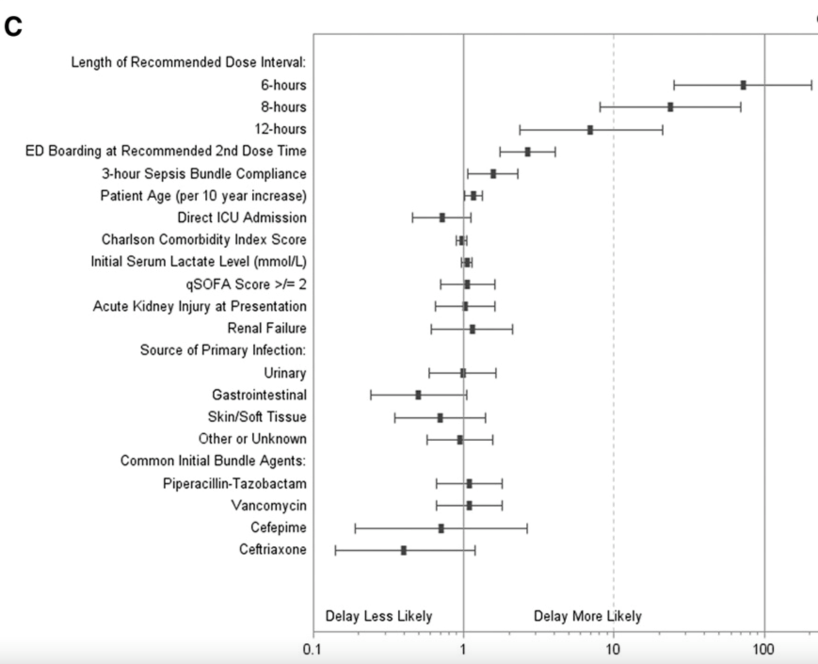 Time the antibiotics
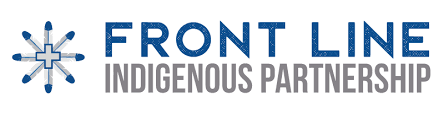 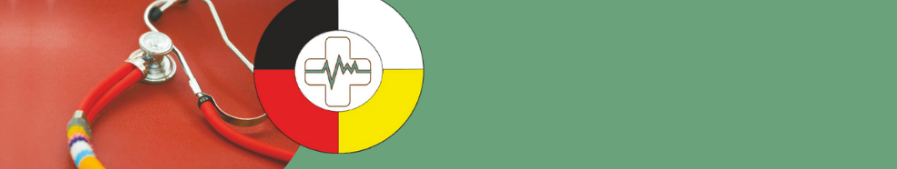 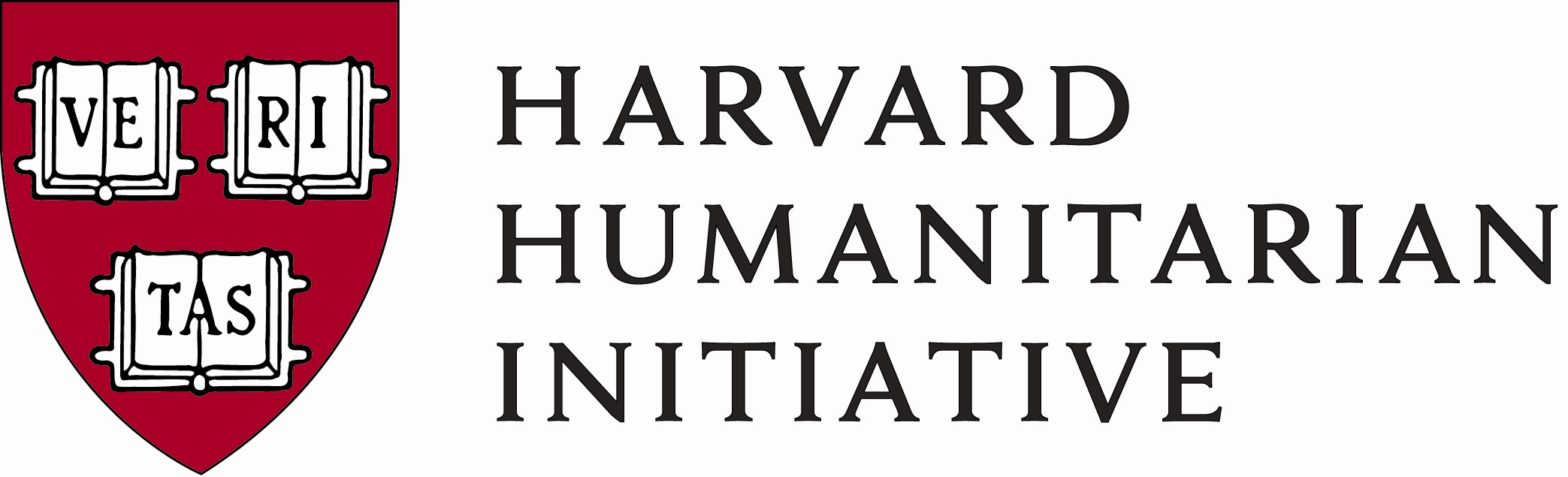 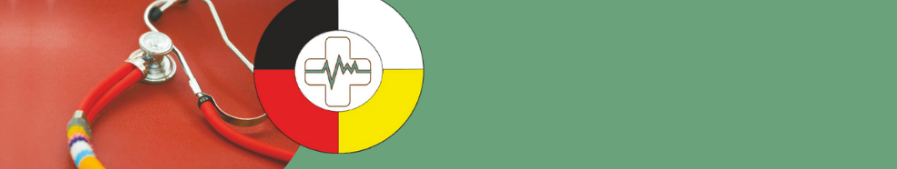 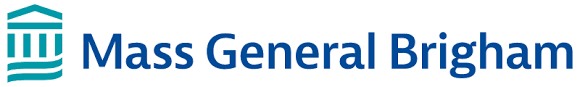 [Speaker Notes: Study of828 patients, 33% had a major delay]
Time the antibiotics
*
*this is even more significant for patients presenting to the ED with pneumonia and septic shock
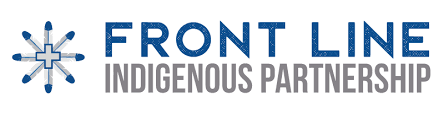 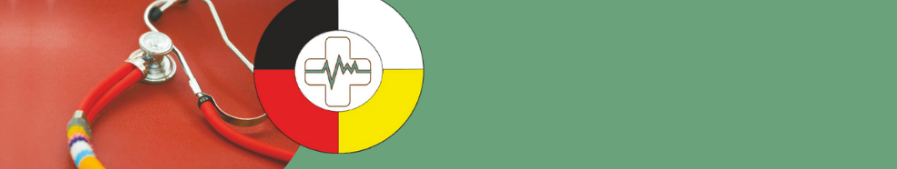 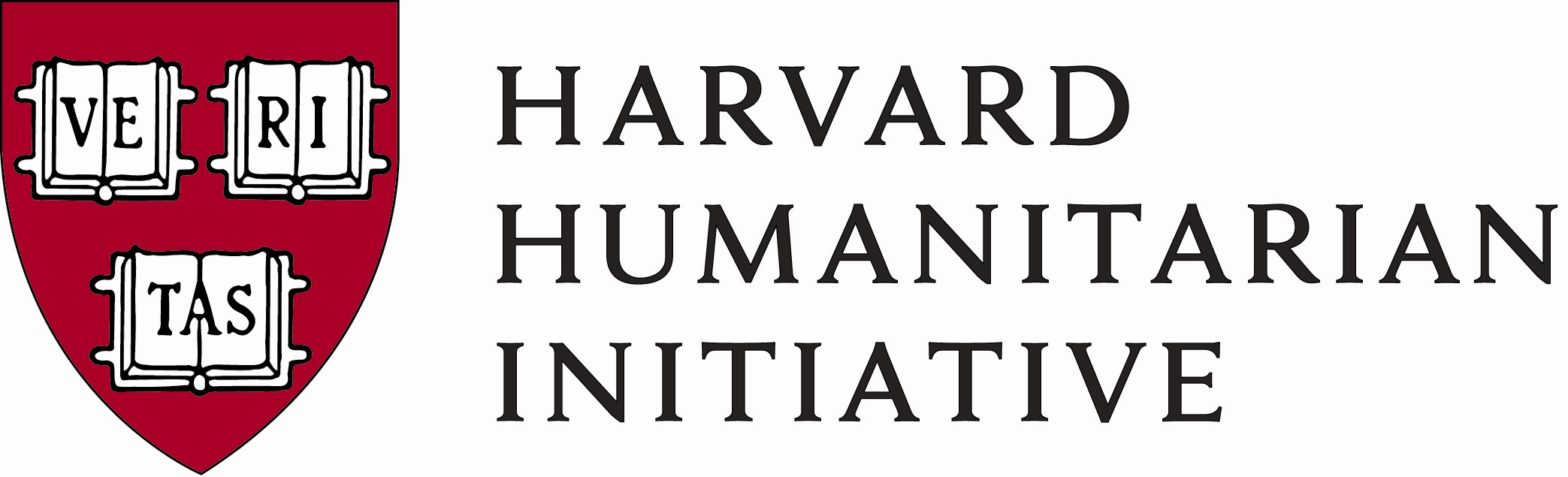 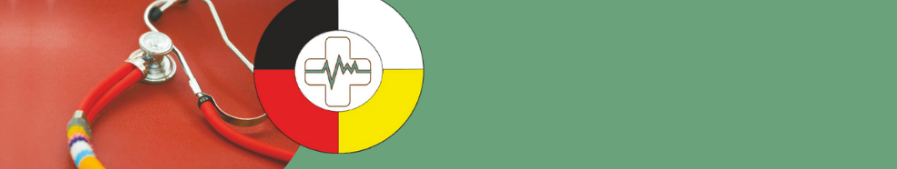 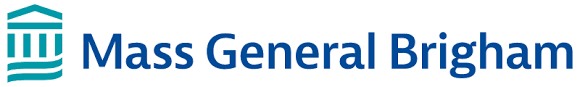 Time the antibiotics
50% of patients with septic shock admitted to the ICU will die in the ICU
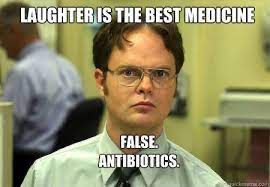 This definitely improves outcomes
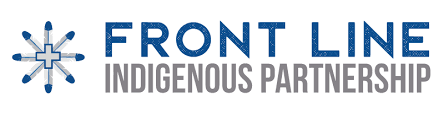 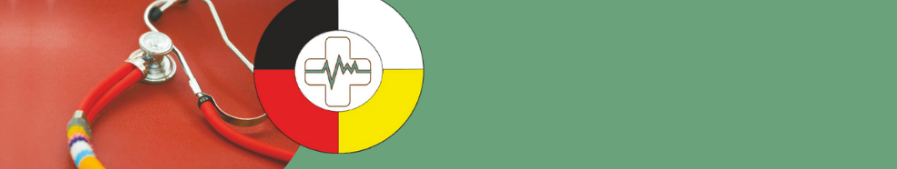 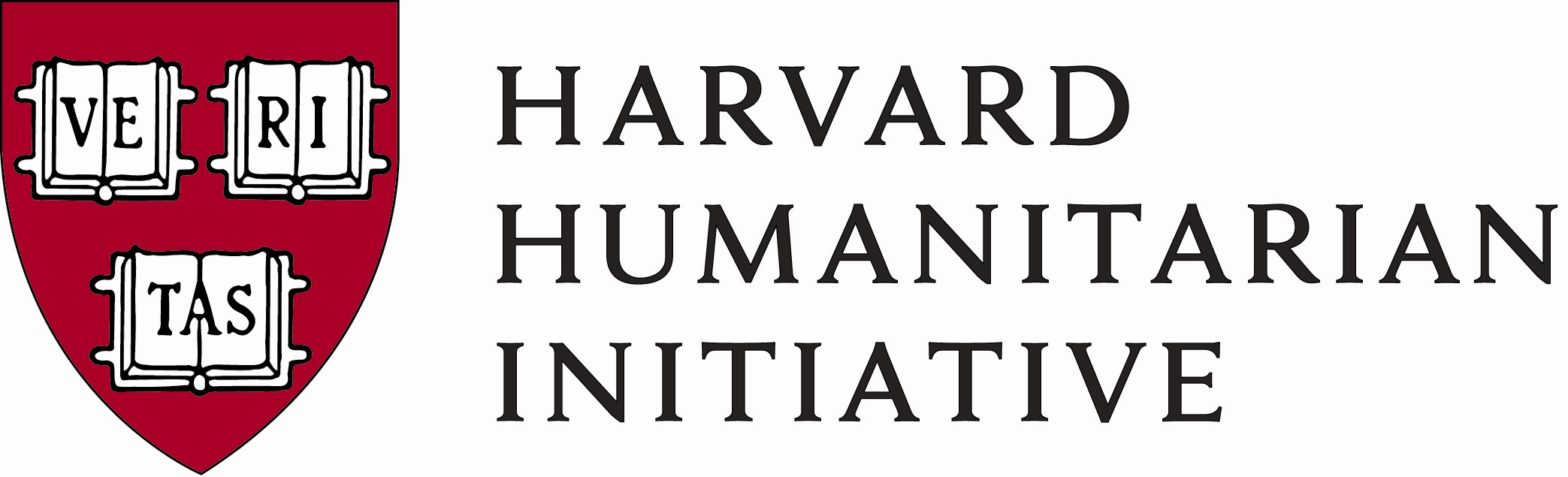 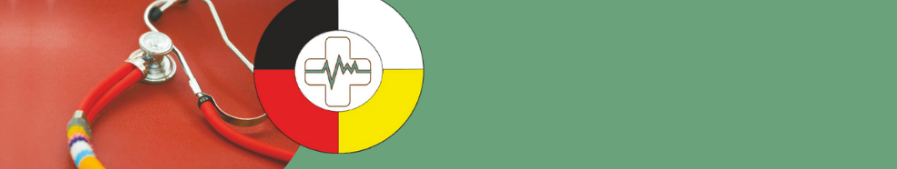 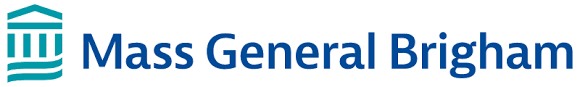 Titrate your critical care
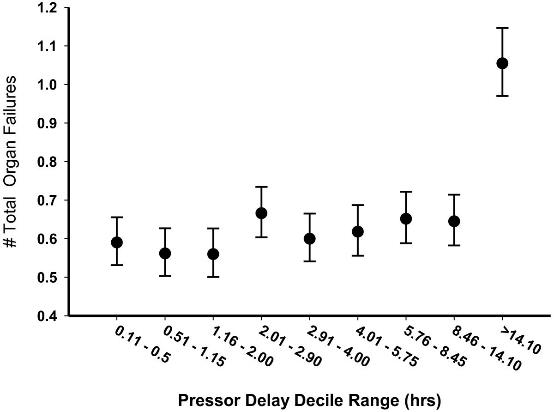 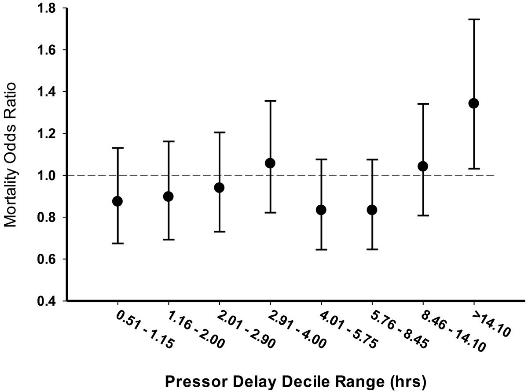 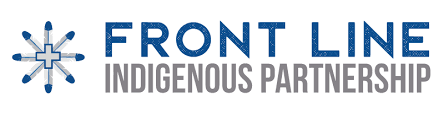 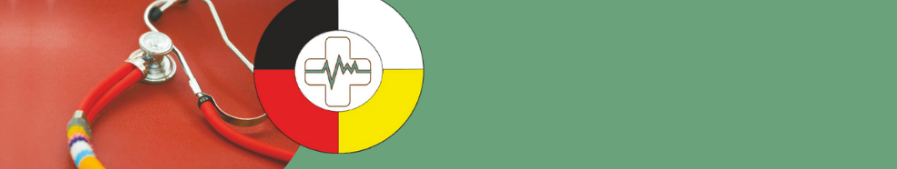 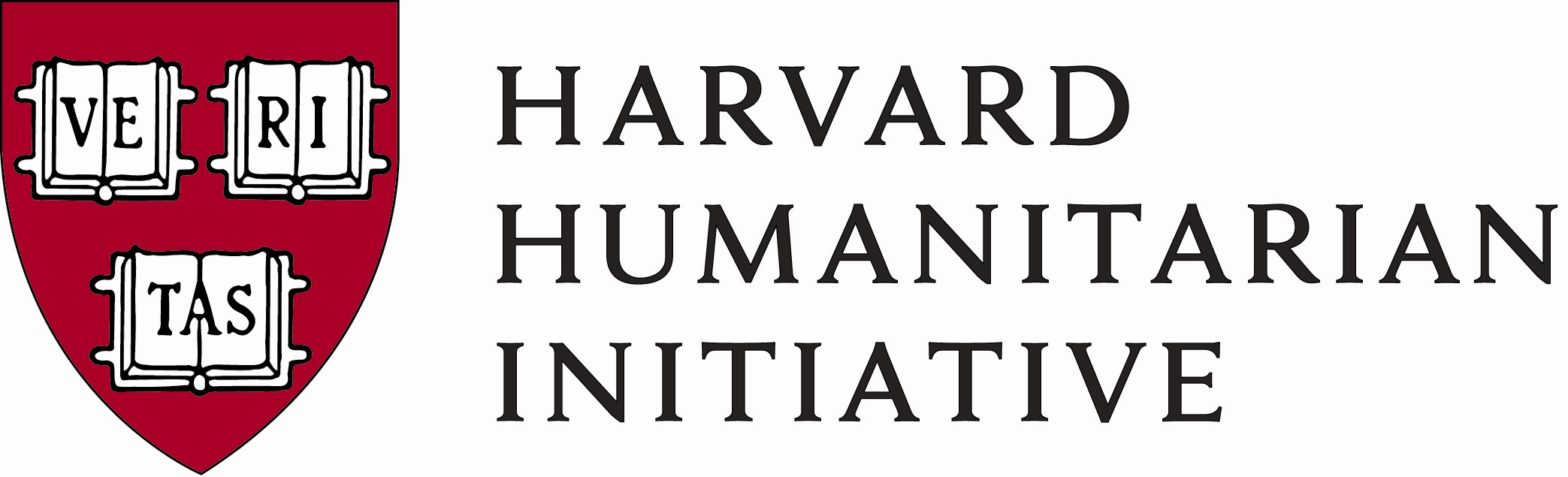 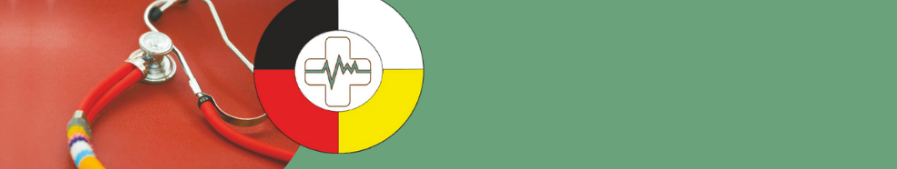 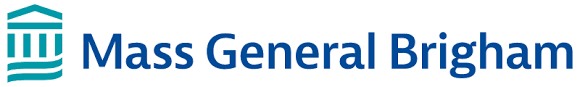 [Speaker Notes: 8,640 patients with septic shock
Delay of vasopressors after first initial documented hypotension AFTER fluid resuscitation]
Titrate your critical care
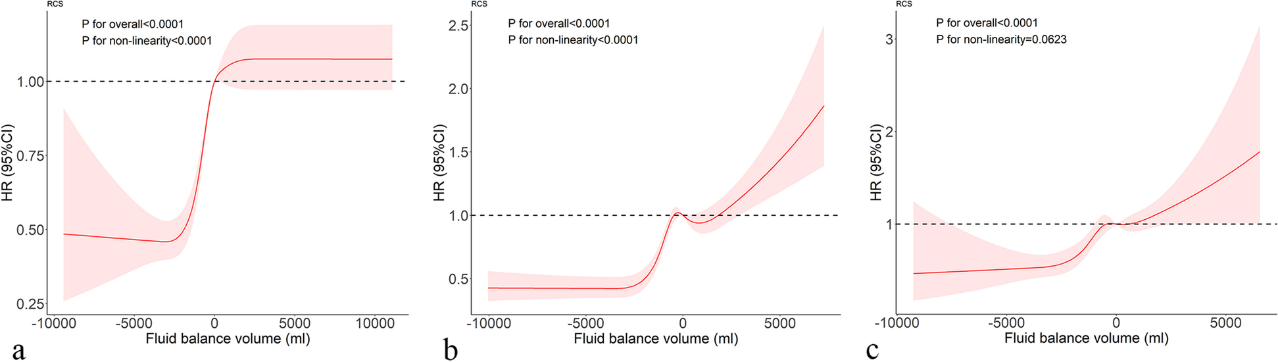 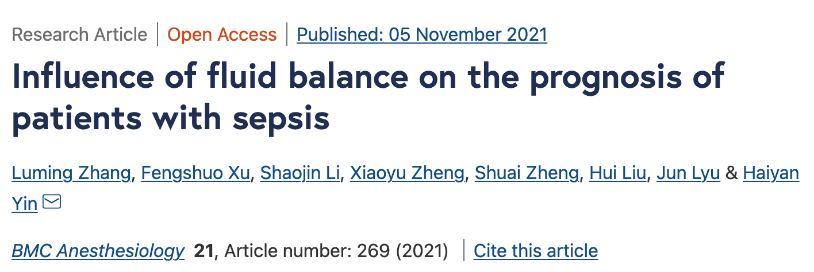 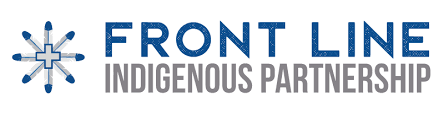 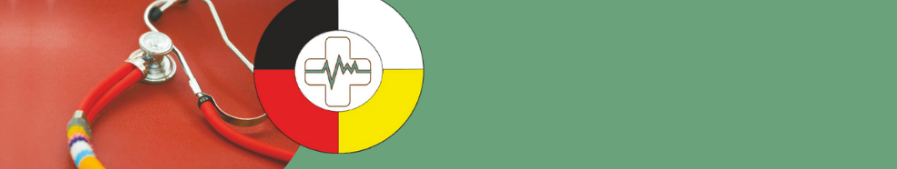 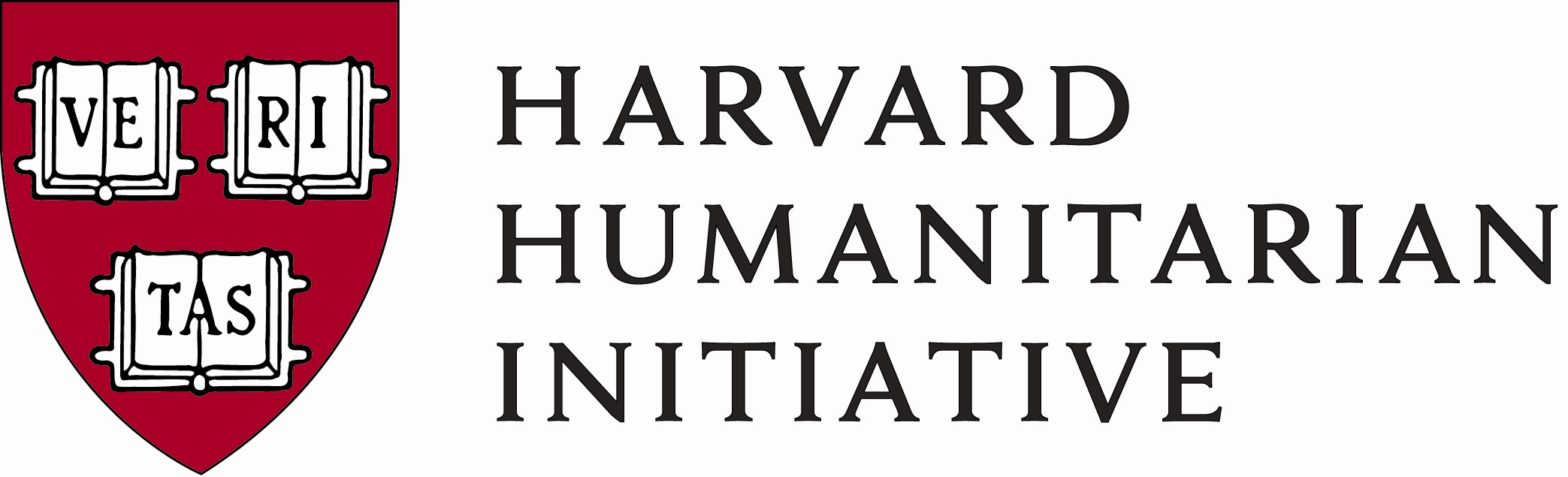 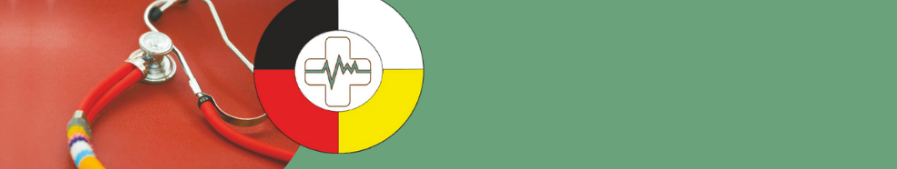 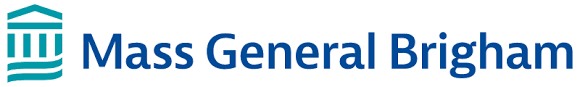 [Speaker Notes: 350 patients 
First day (a) 
Second day (b)
Third day ©]
Titrate your critical care
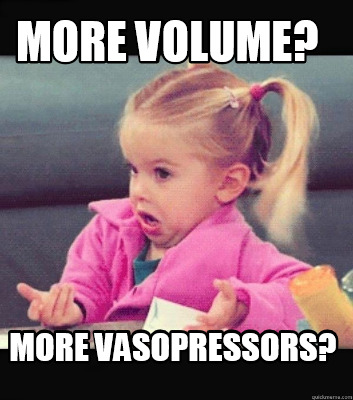 This isn’t perfect
Don’t keep giving fluid boluses for hypotension 
Stop at 30cc/kg, start pressors
*This definitely probably improves outcomes
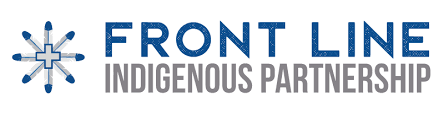 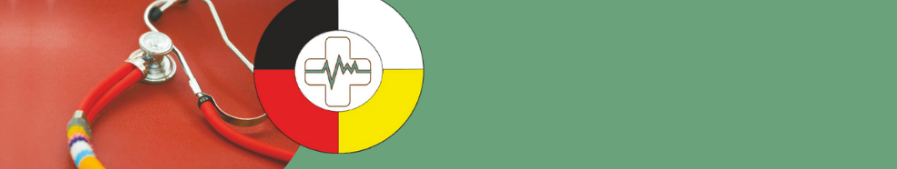 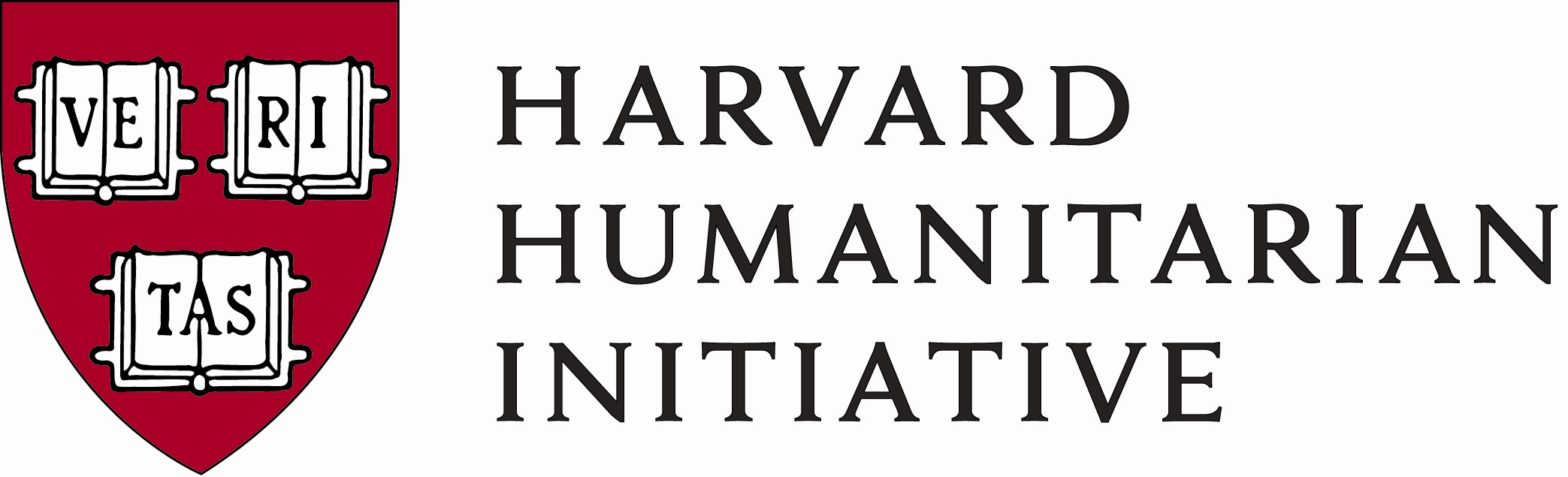 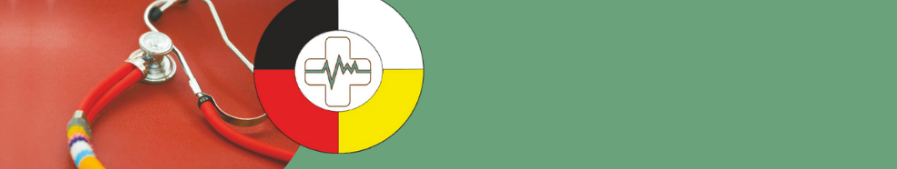 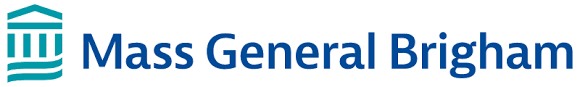 Don’t miss things
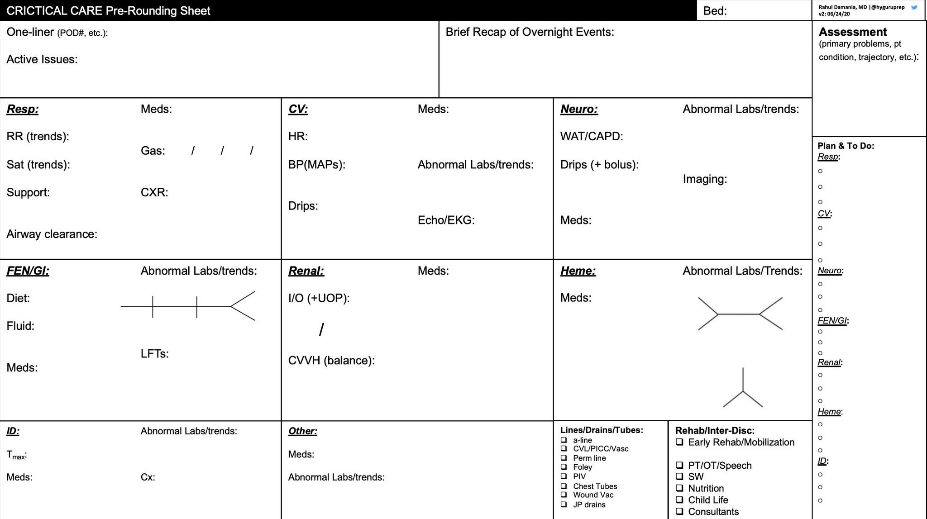 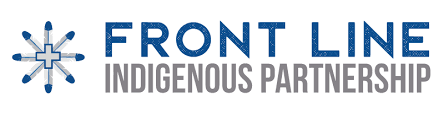 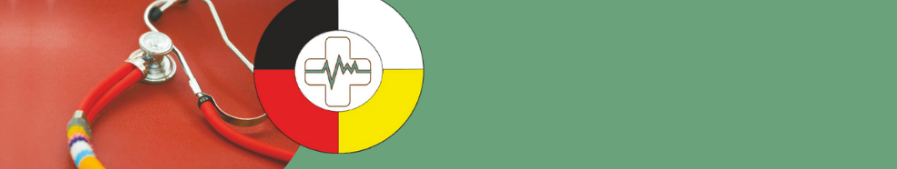 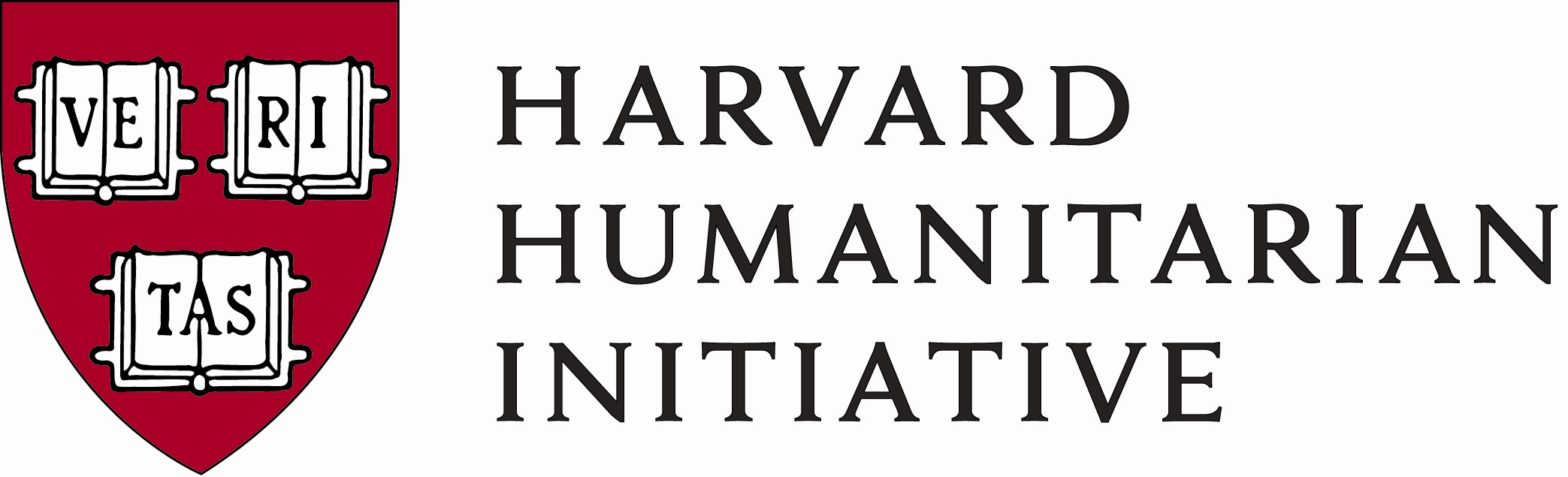 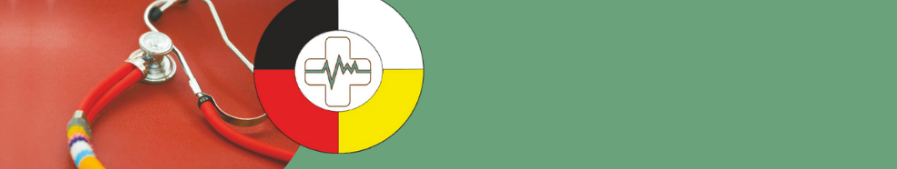 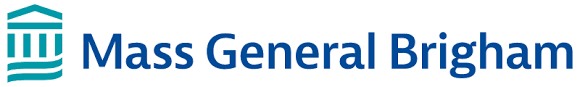 Don’t miss things
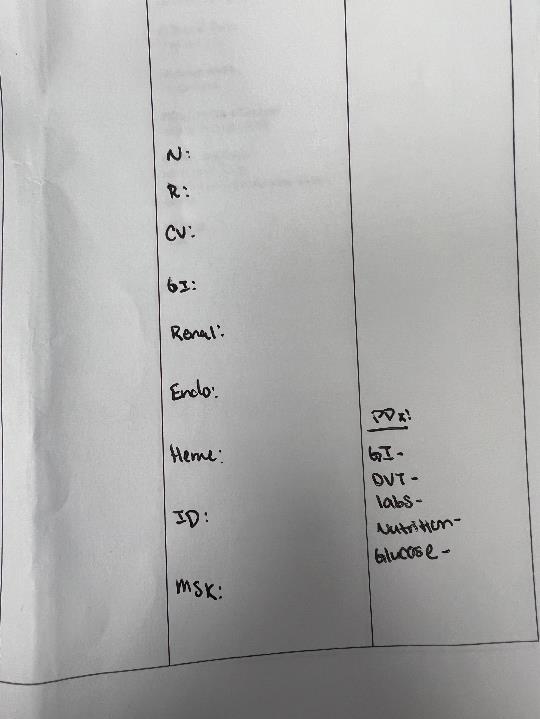 For the very complicated ICU patient, consider taking a few minutes to do a systems based sign out***

***especially for patients boarding >6hrs
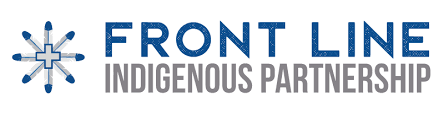 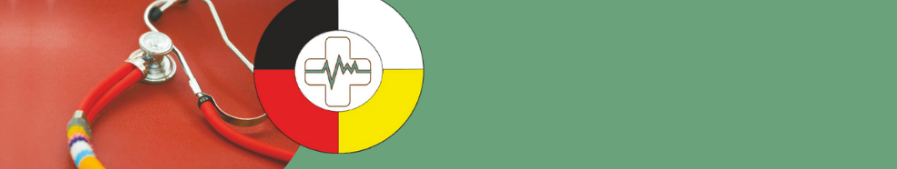 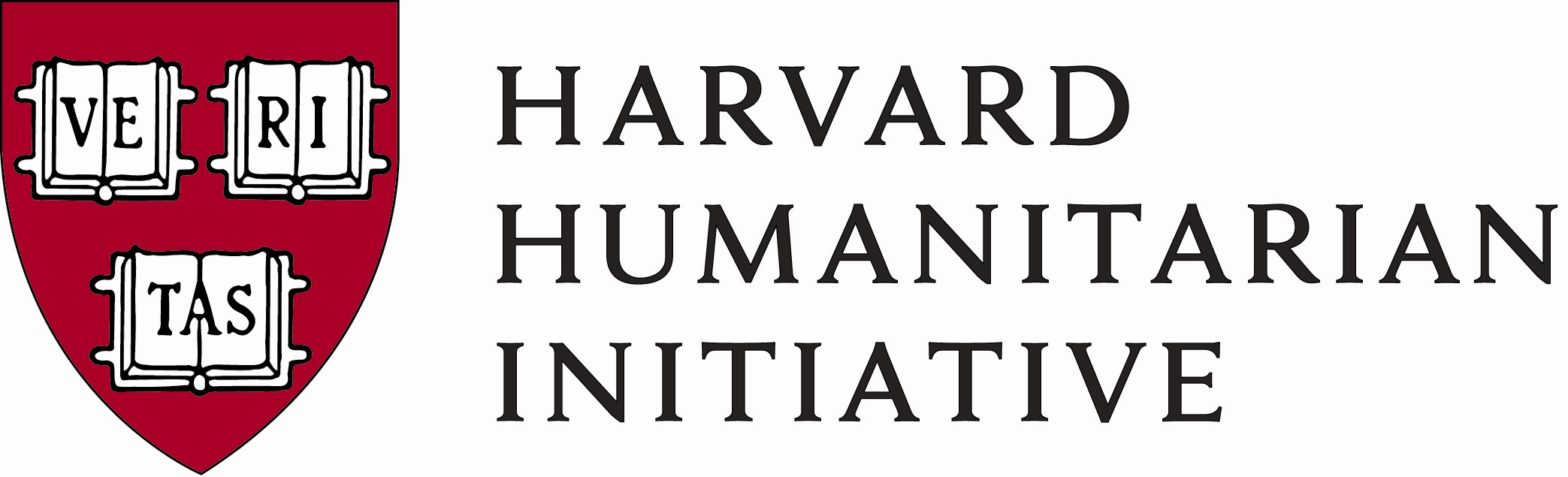 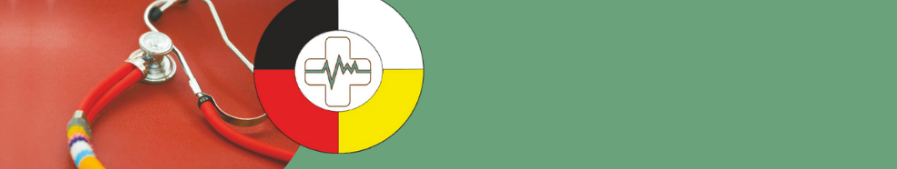 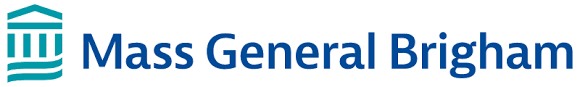 Don’t miss things
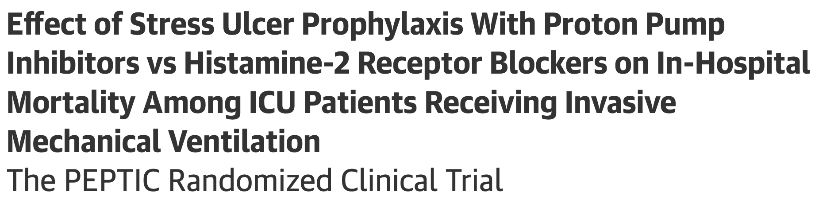 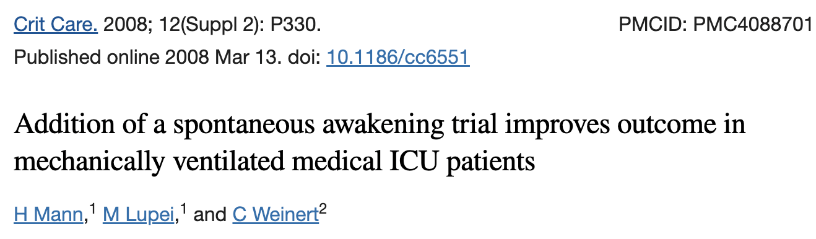 GI prophylaxis 
DVT prophylaxis 
Lab frequency 
Nutrition 
Blood sugars
SAT/SBT
HOB>30
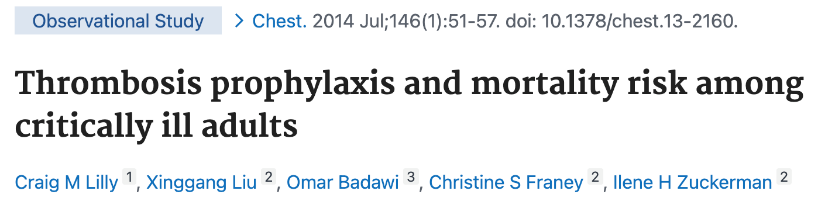 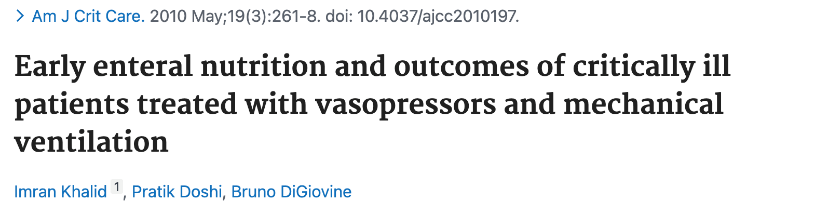 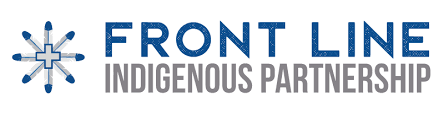 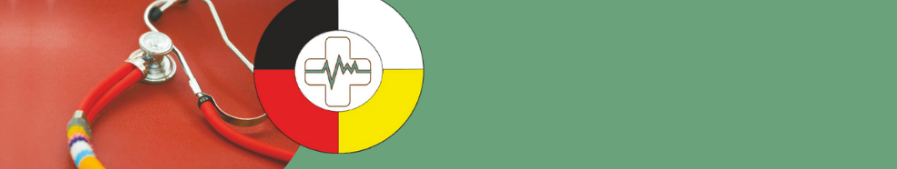 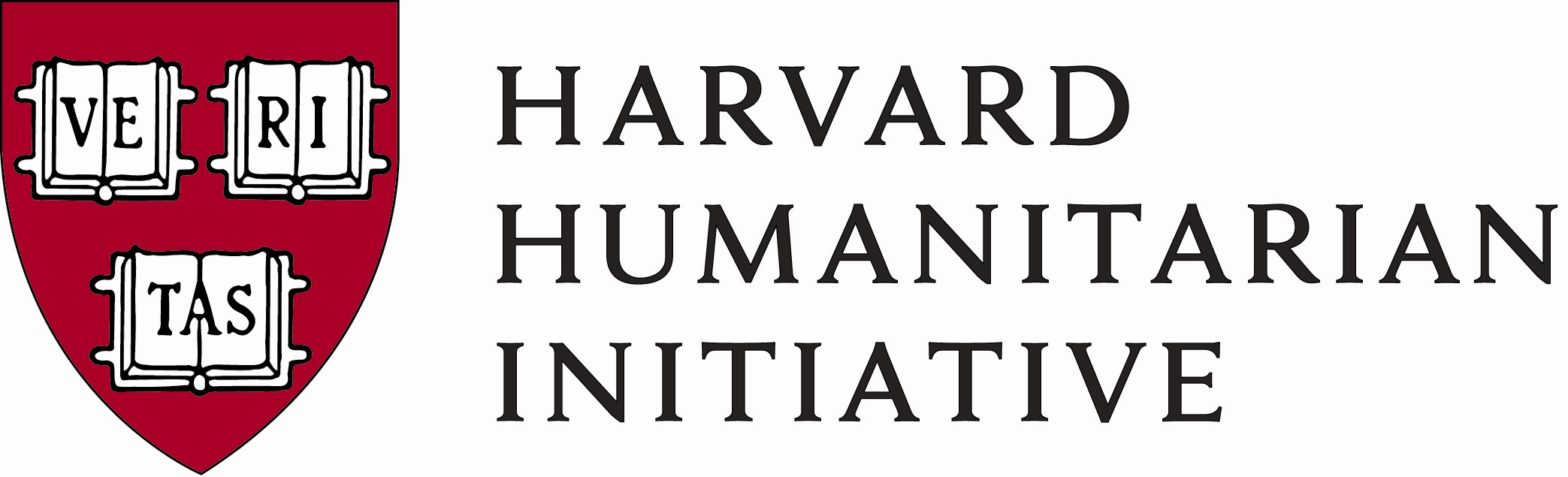 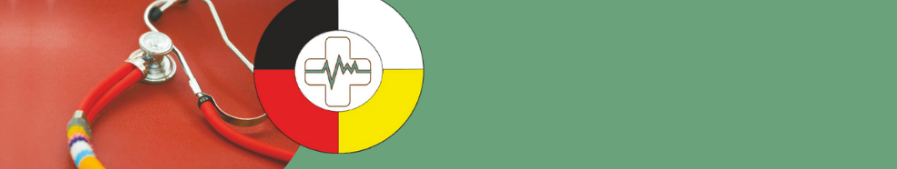 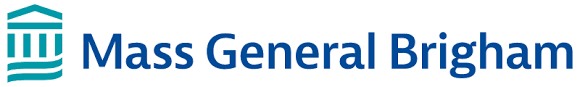 Ask for help
Please.
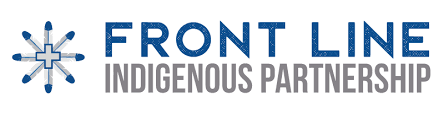 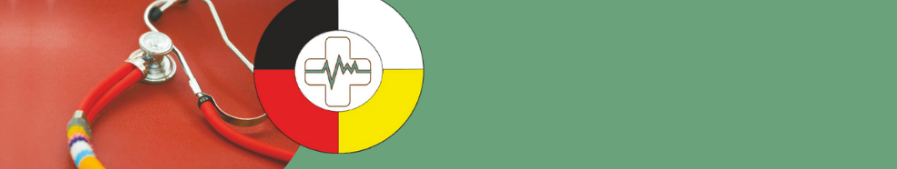 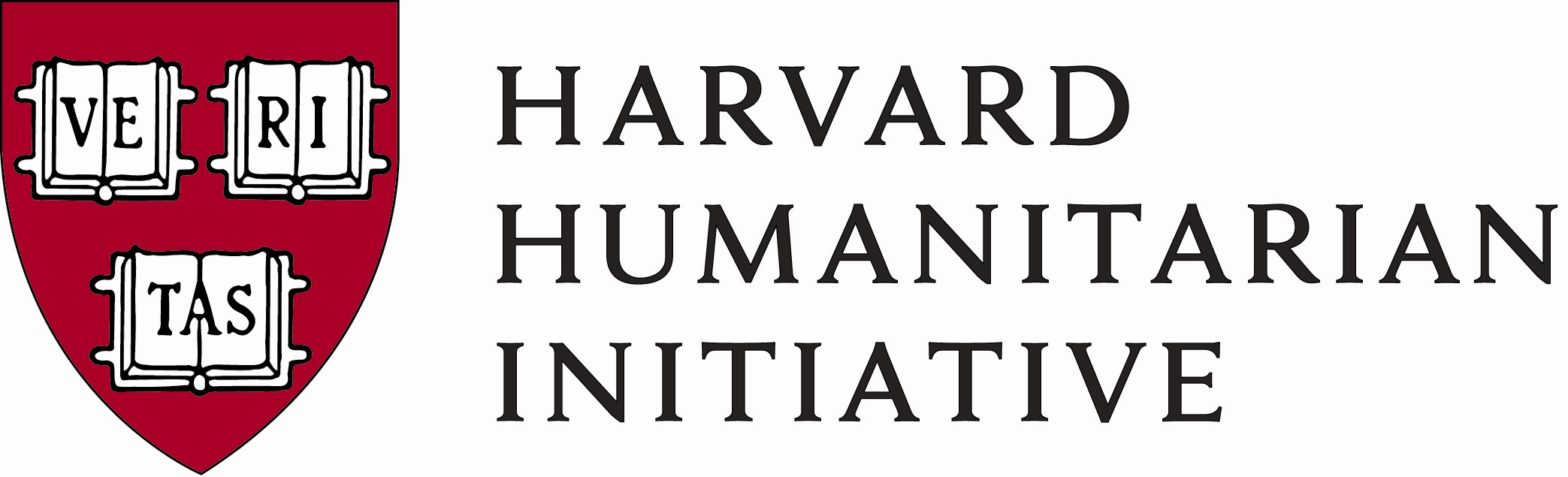 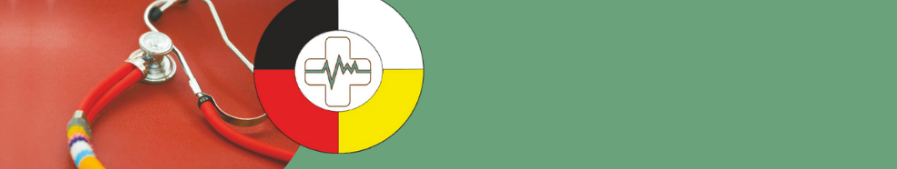 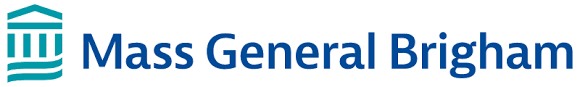 Ask for help
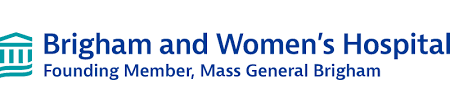 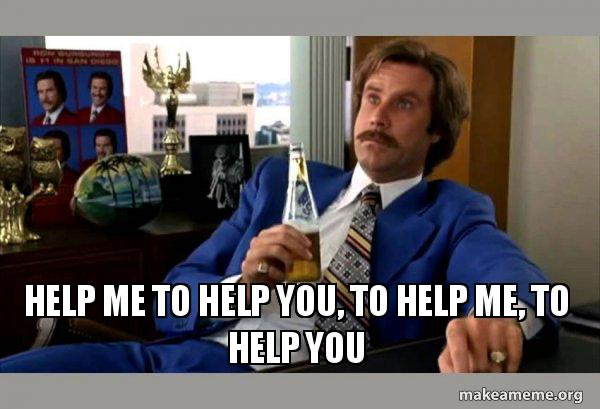 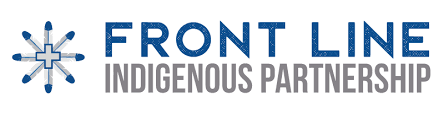 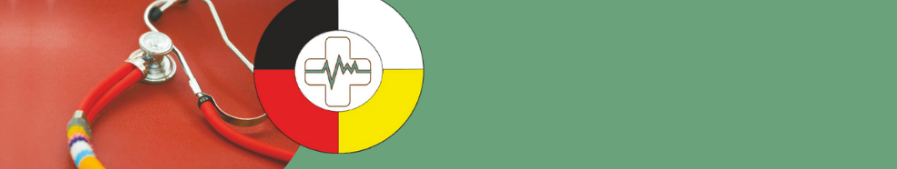 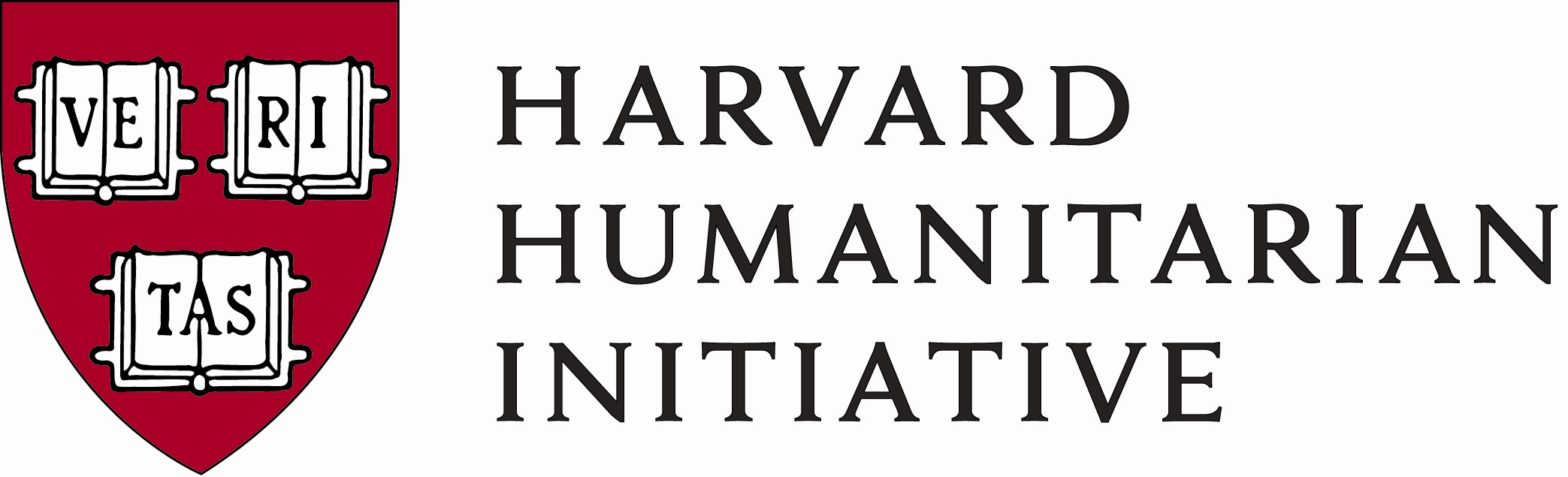 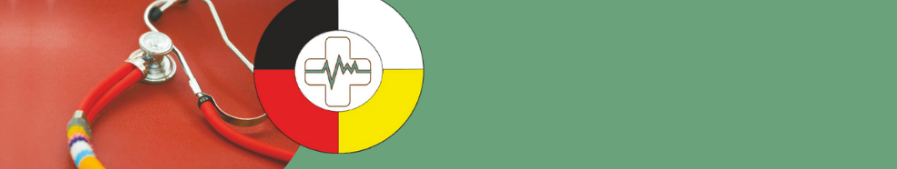 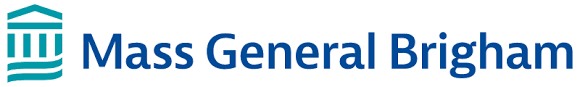 The entire presentation in one slide
Critically ill ED patients show up
They board in the ED and it’s not great for anyone 
You can do some things to change the outcome differences:
Time the antibiotics
Change the vent 
Titrate your critical care
Don’t miss things
Ask for help
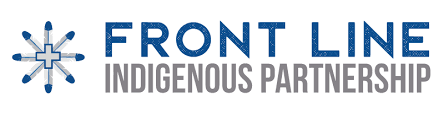 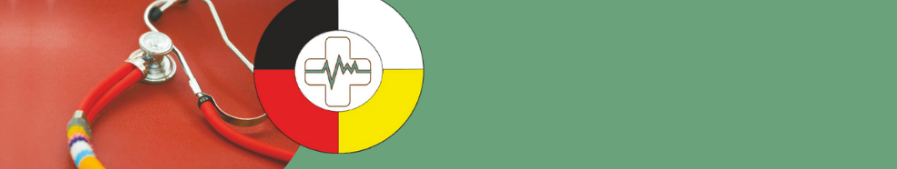 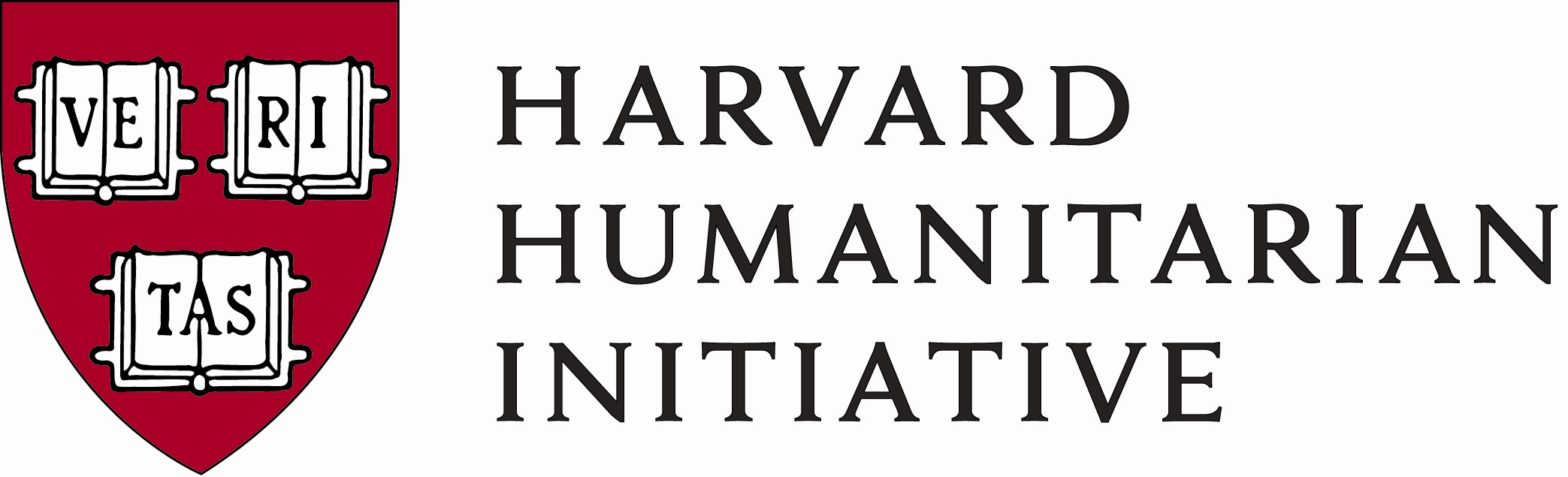 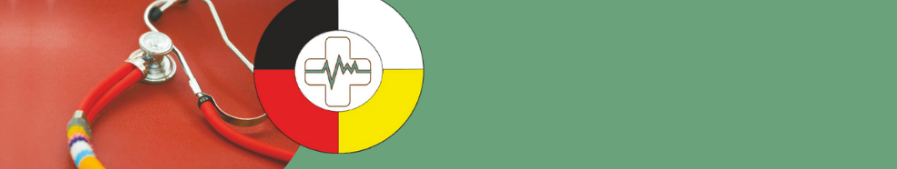 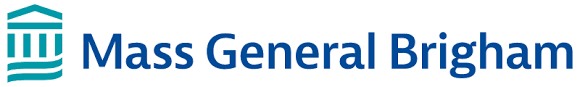